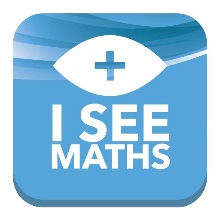 dots
5 × TABLES
MULTIPLICATION
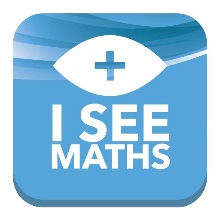 10
dots
5 × TABLES
MULTIPLICATION
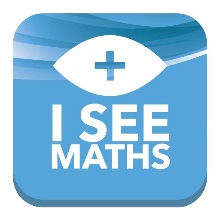 dots
5 × TABLES
MULTIPLICATION
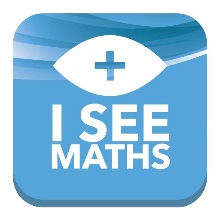 20
dots
5 × TABLES
MULTIPLICATION
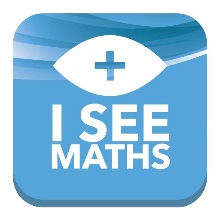 dots
5 × TABLES
MULTIPLICATION
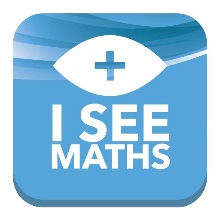 40
dots
5 × TABLES
MULTIPLICATION
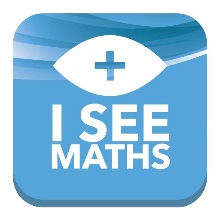 dots
5 × TABLES
MULTIPLICATION
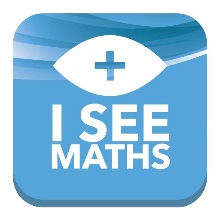 15
dots
5 × TABLES
MULTIPLICATION
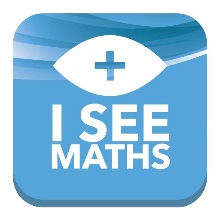 dots
5 × TABLES
MULTIPLICATION
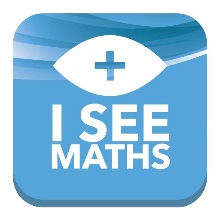 30
dots
5 × TABLES
MULTIPLICATION
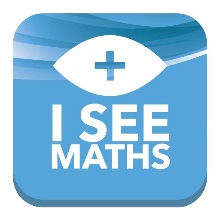 dots
5 × TABLES
MULTIPLICATION
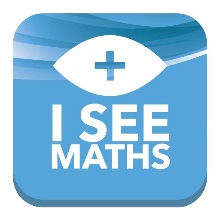 35
dots
5 × TABLES
MULTIPLICATION
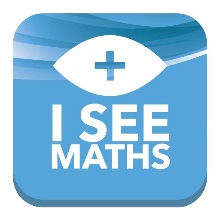 dots
5 × TABLES
MULTIPLICATION
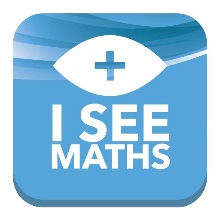 25
dots
5 × TABLES
MULTIPLICATION
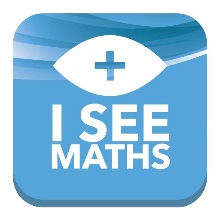 dots
5 × TABLES
MULTIPLICATION
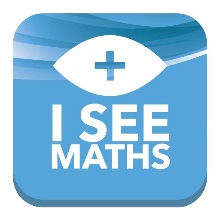 50
dots
5 × TABLES
MULTIPLICATION
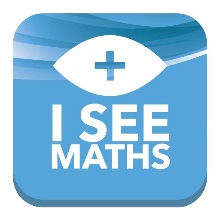 dots
5 × TABLES
MULTIPLICATION
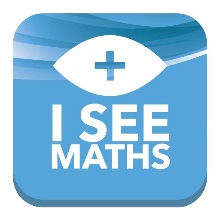 45
dots
5 × TABLES
MULTIPLICATION